Supporting Students with Mental Health Conditions in Job Corps
Part I: Trauma Based Disorders
Presenter Information
Suzanne G. Martin PsyD, ABPPAtlanta Regional Mental Health Specialist
Lydia V. Santiago PhDDallas Regional Mental Health Specialist
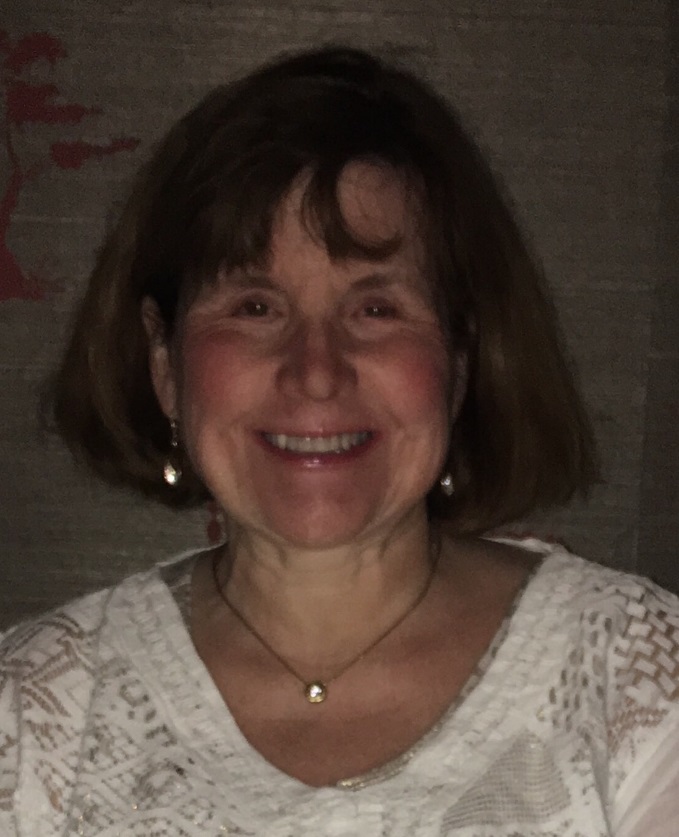 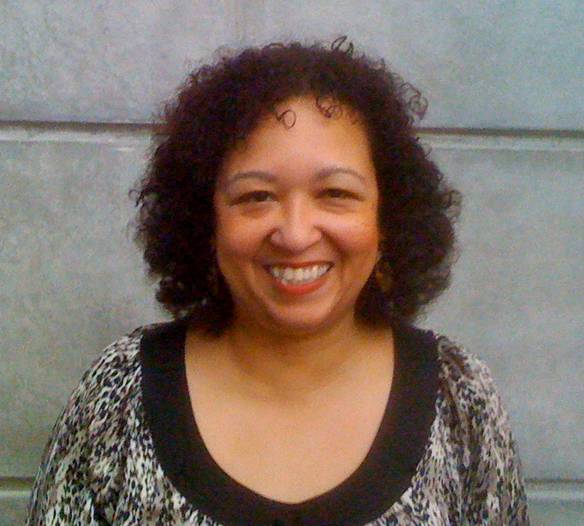 Learning Objectives
After this presentation, participants will be able to: 
Articulate applicable changes to titles and diagnostic criteria for Trauma Based Disorders based on DSM-5.
Recognize how clinical presentations for Trauma Based Disorders may vary for adolescents and young adults due to the developing brain.
Identify at least one effective brief intervention for Trauma Based Disorders based on peer reviewed research.
Diagnostic and Statistical Manual (DSM) 5 Overview
Trauma- and Stressor-Related Disorders:
Acute Stress Disorder
Adjustment Disorders
Other Specified Trauma and Stressor Related Disorders
Reactive Attachment Disorder
Disinhibited Social Engagement Disorder
Posttraumatic Stress Disorder
[Speaker Notes: A complete list of disorders now grouped under trauma and stress related disorders includes not only PTSD and Acute Stress Disorder but also Reactive Attachment Disorder, 

Disinhibited Social Engagement Disorder, Adjustment Disorders and Other Specified Trauma Disorders which also include symptoms of PTSD that don’t meet full criteria.]
PTSD: No longer considered an anxiety disorder
Because a variety of clinical phenotypes are consistent with PTSD diagnostic criteria, it is no longer considered an Anxiety Disorder in DSM 5
PTSD is now included in a new category of Trauma Based Disorders
https://www.istss.org/ISTSS_Main/media/Webinar_Recordings/RECFREE01/slides.pdf
[Speaker Notes: Before DSM5 PTSD was considered an anxiety. With DSM5, a new category of Trauma Based Disorders was created that now includes PTSD, Acute Stress Disorder and other trauma and stress related disorders]
Acute Stress Disorder
PTSD A Criterion 
No mandatory symptoms from any cluster 
Nine (or more) of the following (with onset or exacerbation after the traumatic event): 
Intrusion (4) 
Negative Mood (1) 
Dissociative (2) 
Avoidance (2) 
Arousal (5)
[Speaker Notes: Acute Stress Disorder is characterized by the development of severe anxiety, dissociative, and other symptoms that occurs within one month after exposure to an extreme traumatic stressor (e.g., witnessing a death or serious accident).

How do PTSD and ASD differ? 
ASD and PTSD differ in two fundamental ways. The first difference is that the diagnosis of ASD can be given only within the first month following a traumatic event. If posttraumatic symptoms were to persist beyond a month, the clinician would assess for the presence of PTSD. The ASD diagnosis would no longer apply.]
Posttraumatic Stress Disorder
[Speaker Notes: For the purpose of this presentation, we will focus on PTSD which other than adjust disorders is the trauma disorder most frequently seen in our student population]
PTSD Prevalence
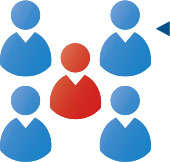 Up to 20% of people who experience a traumatic event in their life will go on to develop PTSD. As of today, that equates to approximately 44.7 million people who were or are struggling with PTSD.
An estimated 8% of Americans − 24.4 million people − have PTSD at any given time. That is equal to the total population of Texas.
http://www.ptsdunited.org/ptsd-statistics-2/
[Speaker Notes: What is prevalence?
Prevalence is the proportion of people in a population that have a given disorder at a given time. It represents the existing cases of a disorder in a population or group. Lifetime prevalence of PTSD is at least 1 percent and may be as high as 15 percent in the general U.S. population. A National Comorbidity Survey conducted in the early 1990s found that women are twice as likely as men to experience PTSD. In high-risk groups, such as combat veterans and victims of violent crimes, prevalence ranges from 3 to 58 percent.


Almost 50% of all outpatient mental health patients have PTSD.]
Adolescent Prevalence of PTSD
25.1% of youth report having undergone a significant trauma before age 16 years 

The National Comorbidity Survey Replication-Adolescent Supplement is a nationally representative sample of over 10,000 adolescents aged 13-18. Results indicate that 5% of adolescents have met criteria for PTSD in their lifetime. Prevalence is higher for girls than boys (8.0% vs. 2.3%) and increase with age.
[Speaker Notes: Costello EJ, Erkanli A, Fairbank JA, Angold A. The prevalence of potentially traumatic events in childhood and adolescence. J Trauma Stress 2002;15:99–112.

Merikangas, K. et al. (2010). Lifetime prevalence of mental disorders in the U.S. Adolescent Comorbidity Survey Replication-Adolescent Sample. Journal of the American Academy of Child and Adolescent Psychiatry, 49, 980-988.


Resources: The National Child Traumatic Stress Network   http://www.nctsn.org/]
Criterion A (one required):
The person was exposed to: death, threatened death, actual or threatened serious injury, or actual or threatened sexual violence, in the following way(s): 
Direct exposure
Witnessing the trauma
Learning that a relative or close friend was exposed to a trauma
Indirect exposure to aversive details of the trauma, usually in the course of professional duties (e.g., first responders, medics)
http://www.ptsd.va.gov/professional/PTSD-overview/dsm5_criteria_ptsd.asp
[Speaker Notes: Let’s look a the different criteria for PTSD. We have Criteria A through H. We’ll look at each in turn.

Criterion A – exposure to death, threatened death, actual or serious injury or sexual violence.

It can be a direct exposure (happens to me), witnessing a trauma, learning someone close to you was exposed to trauma or indirect exposure

In Job Corps, we often see individuals with PTSD from childhood trauma including sexual abuse and domestic/community violence]
Criterion B (one required):
The traumatic event is persistently re-experienced, in the following way(s):
Intrusive thoughts
Nightmares
Flashbacks
Emotional distress after exposure to traumatic reminders
Physical reactivity after exposure to traumatic reminders
http://www.ptsd.va.gov/professional/PTSD-overview/dsm5_criteria_ptsd.asp
[Speaker Notes: Criterion B includes re-experiencing symptoms. This may occur thru intrusive thoughts, nightmares, flashbacks, emotional distress to triggers and physical reactivity (for example 

breaking out in a cold sweat) to a trigger]
Criterion C (one required):
Avoidance of trauma-related stimuli after the trauma, in the following way(s):
Trauma-related thoughts or feelings
Trauma-related reminders
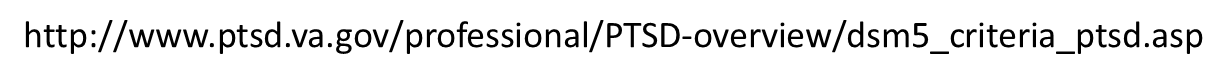 [Speaker Notes: For Criterion C only one of the following avoidance behaviors is required

Trauma-related thoughts or feelings (thoughts about the trauma)

Trauma-related reminders (environmental triggers)]
Criterion D (2 required):
Negative thoughts or feelings that began or worsened after the trauma, in the following way(s):
Inability to recall key features of the trauma
Overly negative thoughts and assumptions about oneself or the world
Exaggerated blame of self or others for causing the trauma
Negative affect
Decreased interest in activities
Feeling isolated
Difficulty experiencing positive affect
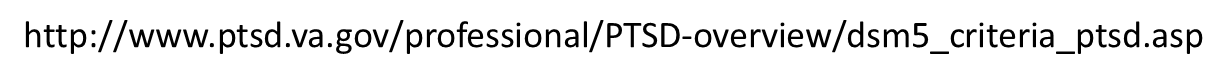 [Speaker Notes: Criterion D is also a mood component and requires 2 symptoms to meet criteria. It may often look like depression but depression is not diagnosed unless there are significant mood 

related symptoms to warrant another diagnosis (e.g. suicidal thoughts)]
Criterion E (2 required):
Trauma-related arousal and reactivity that began or worsened after the trauma, in the following way(s):
Irritability or aggression
Risky or destructive behavior
Hypervigilance
Heightened startle reaction
Difficulty concentrating
Difficulty sleeping
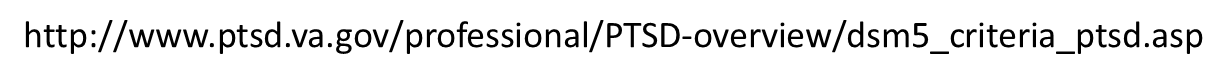 [Speaker Notes: Criterion E also requires the presence of 2 symptoms of reactivity such as hyper-vigilance, or high risk behaviors]
Additional Criteria:
Criterion F (required): Symptoms last for more than 1 month.
Criterion G (required): Symptoms create distress or functional impairment (e.g., social, occupational).
Criterion H (required): Symptoms are not due to medication, substance use, or other illness.
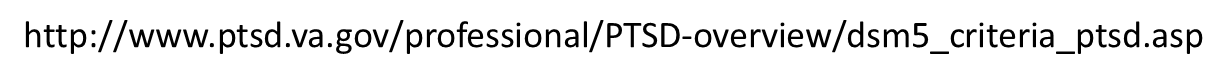 [Speaker Notes: Additional Criterion that must be met


Symptoms must last for > 1 month

Symptoms cause distress or functional impairment (social, occupational)

Symptoms are not due to medication, substance use or other illness (e.g. psychosis)]
Subtypes:
Dissociative Subtype: (most similar to Complex PTSD)
Includes depersonalization and de-realization
Additional research needed to substantiate a freestanding diagnosis or a subtype of complex PTSD
Preschool Subtype:
Behavioral and observable emphasis
Developmentally sensitive
6 years old and younger
[Speaker Notes: There are also new subtypes:

Dissociative which includes depersonalization and derealization

Pre-school – wouldn’t apply in this population but it applied based on behavioral symptoms for children <6]
DSM-5 Diagnostic Summary:
Criterion A – exposure to violence
Criterion B – endorse at least 1/ 5 intrusive sx
Criterion C – endorse at least 1/2 avoidance sx
Criterion D – endorse at least 2/7 negative mood & cognition sx 
Criterion E – endorse at least 2/6 arousal/ reactivity sx 
Criterion F – sx > 1 month
Criterion G – sx create distress or functional impairment
Criterion H – sx not due to medication, substance use or illness
[Speaker Notes: So to summarize:]
DSM 5 vs. DSM IV Changes
The revision of Criterion A1 in DSM-5 narrowed qualifying traumatic events such that the unexpected death of family or a close friend due to natural causes is no longer included. 
Criterion A2, requiring that the response to a traumatic event involved intense fear, hopelessness, or horror, was removed from DSM-5. Research suggests that Criterion A2 did not improve diagnostic accuracy (2). 
The avoidance and numbing cluster (Criterion C) in DSM-IV was separated into two criteria in DSM-5: Criterion C (avoidance) and Criterion D (negative alterations in cognitions and mood). This results in a requirement that a PTSD diagnosis includes at least one avoidance symptom. 
Two new symptoms were added:
Criterion D (Negative thoughts or feelings that began or worsened after the trauma): Overly negative thoughts and assumptions about oneself or the world; and, negative affect
Criterion E (Trauma-related arousal and reactivity that began or worsened after the trauma): Reckless or destructive behavior
http://www.ptsd.va.gov/professional/PTSD-overview/dsm5_criteria_ptsd.asp
[Speaker Notes: Major changes

No longer includes unexpected death of a family member or friend
No longer requires the experience of horror or intense fear 
Avoidance and Numbing were separated into 2 separate criteria so that PTSD dx now requires at least one avoidance symptom
Three new symptoms were added in Criterion D to reflect negative thoughts and feelings]
Screening Tools:
PTSD Checklist (PCL5)
The PCL-5 is a 20-item self-report measure that assesses the 20 DSM-5 symptoms of PTSD. 
Life Events Checklist (LEC)
The Life Events Checklist for DSM-5 (LEC-5) is a self-report measure designed to screen for potentially traumatic events in a respondent's lifetime.
Trauma Screening Questionnaire (TSQ)
The TSQ was adapted from the PTSD Symptom Scale – Self-Report Version (PSS-SR). This self-reported assessment scale consists of 10 items, which cover one of the main signs of PTSD
The UCLA Child/Adolescent PTSD Reaction Index 
Self-report instrument for ages 6 and older to screen for trauma exposure and assess for DSM-5 PTSD symptoms
Primary Care PTSD Screen (PC-PTSD)
The Primary Care PTSD Screen (PC-PTSD) is a 4-item screen that was designed for use in primary care and other medical settings, and is currently used to screen for PTSD in Veterans using VA health care.
[Speaker Notes: It is helpful to screen for trauma-related symptoms and disorders in clients with histories of trauma - This step evaluates whether the client’s trauma resulted in subclinical or diagnosable disorders. 
Screenings are only beneficial if there are follow-up procedures and resources for handling positive screens, such as the ability to review results with and provide feedback to the individual after the screening, sufficient resources to complete a thorough assessment or to make an appropriate referral for an assessment, treatment planning processes that can easily incorporate additional trauma-informed care objectives and goals, and availability and access to trauma-specific services that match the client’s needs. 06

●There is also a caregiver-report version

The UCLA PTSD Reaction Index and Child PTSD Symptom Scale have also been translated into multiple languages, including Spanish, Armenian, Korean, Russian, and Bosnian, and so can be used effectively in youth who do not speak English. The use of these validated tools
allows greater diagnostic accuracy, as traumatized adolescents may experience receptive language deficits as a result of trauma that complicate standard interviewing, and they may be more likely to report traumatic experiences when asked systematically.]
Clinical Presentation in Adolescents and Young Adults
Normal vs Toxic Stress
Positive stress response is a normal and essential part of healthy development, characterized by brief increases in heart rate and mild elevations in hormone levels

Tolerable stress response activates the body’s alert systems to a greater degree as a result of more severe, longer-lasting difficulties, such as the loss of a loved one, a natural disaster, or a frightening injury. If the activation is time-limited and buffered by relationships with adults who help the child adapt, the brain and other organs recover from what might otherwise be damaging effects.

Toxic stress response can occur when a child experiences strong, frequent, and/or prolonged adversity—such as physical or emotional abuse, chronic neglect, caregiver substance abuse or mental illness, exposure to violence, and/or the accumulated burdens of family economic hardship—without adequate adult support.
[Speaker Notes: Toxic stress response can occur when a child experiences strong, frequent, and/or prolonged adversity—such as physical or emotional abuse, chronic neglect, caregiver substance abuse or mental illness, exposure to violence, and/or the accumulated burdens of family economic hardship—without adequate adult support This kind of prolonged activation of the stress response systems can disrupt the development of brain architecture and other organ systems, and increase the risk for stress-related disease and cognitive impairment, well into the adult years.

The extent to which stressful events have lasting adverse effects is determined in part by the individual’s biological response (mediated by both genetic predispositions and the availability of supportive relationships that help moderate the stress response), and in part by the duration, intensity, timing, and context of the stressful experience.

http://developingchild.harvard.edu/science/key-concepts/]
Toxic Stress and Brain Structure
The interactions of genes and experience work together to construct brain structure. 

Genes provide the blueprint for the formation of brain circuits, but these circuits are reinforced by repeated use. 

In the absence of responsive care giving or if responses are unpredictable and inappropriate-the brain’s architecture does not form as expected or the brain circuit system becomes permanently dysregulated or consistently over-activated leading to feelings of stress, alarm, anxiety and fear.
[Speaker Notes: Children and adolescent chronically exposed to toxic stress can, meaning that the system can be stuck perpetually in overdrive—leading to consistently over-activated feelings of stress, alarm, anxiety and fear. 

The single most common factor for children who develop resilience is at least one stable and committed relationship with a supportive parent, caregiver, or other adult. These relationships provide the personalized responsiveness, scaffolding, and protection that buffer children from developmental disruption. They also build key capacities—such as the ability to plan, monitor, and regulate behavior—that enable children to respond adaptively to adversity and thrive. This combination of supportive relationships, adaptive skill-building, and positive experiences is the foundation of resilience.
It is the interaction between biology and environment that builds a child’s ability to cope with adversity and overcome threats to healthy development.

Contrary to common assumptions, scientific evidence shows that the influence of relationships on development continues throughout the lifespan. These relationships are not more important at a particular stage of a child’s life compared to another, but the nature of those impacts does vary by age and developmental status.

Reis, H.T., Collins,W.A. & Berscheid, E. (2000). Relationships in human behavior and development. Psychological Bulletin, 126(6), 844-872.]
Impact of Toxic  Stress on Adolescent  Development
Chronic stress can also come from the environment. This is why adolescents who are faced with continuous racism, oppression or environmental safety concerns, like war or violent gang activity, can also experience traumatic stress responses. 

Adolescents are particularly challenged by reactions that persist after traumatic experiences because of the second great wave of brain development. The prefrontal cortex, which controls such things as impulse control, setting priorities, decision making, self-control, self-regulation—matures gradually and isn’t fully developed until around age 26.
[Speaker Notes: Adolescence represents the second great wave ---after the first few years of life---of brain growth and development. 

So this gap in timing of gradual prefrontal cortex maturation and more rapidly developing limbic system is responsible for the kind of bewildering and often infuriating behavior that has vexed parents since the beginning of time. 

Just as each child will have different emotional responses to a traumatic event, the way that the brain responds to trauma will also vary
across children. The following regions of the brain are the most likely to change following a traumatic event. The following regions of the brain are the most likely to change following a traumatic event.

The amygdala is designed to detect and react to people, places, and things in the environment that could be dangerous.
 The medial prefrontal cortex (mPFC) helps to control the activity of the amygdala and is involved in learning that previously threatening people or places are now safe. 
The hippocampus plays a critical role in learning and memory. Impairments in learning and memory have been seen in children who have experienced trauma. 


The amygdala stores charged emotional memories, such as fear or terror, and has been shown to become very active when there is a traumatic threat. The amygdala is designed to detect and react to people, places, and things in the environment that could be
dangerous. This is important for safety and survival. After trauma, the amygdala can become even more
highly attuned to potential threats in the environment, leading a child to closely monitor their surroundings
to make sure they are safe and have strong emotional reactions to people, places, or things that might be
threatening or that remind them of the trauma. This heightened attention to potential threats in the
environment can make it hard for children to pay attention in school, go new places, or interact with people
they don’t know.

 The prefrontal cortex is very important because it plays a major role in the brain’s “executive functioning” and is associated with judgment, organization, planning, inhibition of aggressive behavior, decision-making and empathy. The medial prefrontal cortex (mPFC) helps to control the activity of the amygdala and is involved in
learning that previously threatening people or places are now safe. Connections between the mPFC and
amygdala are sometimes not as strong in children who have experienced trauma. As a result, the mPFC is
not as effective at reducing amygdala reactivity to people, places, and things that are in fact safe and no
longer predict danger. This can lead to persistent elevations in fear and anxiety about cues that remind
children of the trauma they experienced.

The hippocampus is a small area of the brain in the cerebral cortex and part of the limbic system. The hippocampus is involved in learning and memory. Impairments in learning and memory have been seen
in children who have experienced trauma. This suggests that trauma may affect how the hippocampus
develops. Trauma likely impacts a variety of types of learning and memory, such as the ability to learn and
remember information about the surrounding environment. As a result, children who experience trauma may
not be able to retain information about how to tell if one situation is safe and another is dangerous, leading
them to experience harmless situations as scary. For example, a child who has experienced trauma may have
difficulty distinguishing between activities that are dangerous (e.g., walking down a dark alley) and safe (e.g.,
walking around a dark corner at home).

Normally, the amygdala, hippocampus, and prefrontal cortex work together to help the body handle stress. A healthy, normal level of stress is actually positive— it allows the child to learn how to process and respond to events and builds these brain areas. 

When a child is under stress or experiences a traumatic event, the amygdala acts like an “alarm system,” overriding the hippocampus’ ability to process and the prefrontal cortex’s ability to think. When stress hormones suffuse our body we experience increased heart rate, hyper-vigilance, confusion, rapid breathing, numbness, chills, fear, terror — often described as "fight or flight". This allows us to react quickly and automatically in dangerous situation. However, this amygdala-hippocampus-prefrontal cortex system can fall apart when a child experiences extreme, repeated, or unrelieved stress or trauma. 

http://nwcf.org/wp-content/uploads/2015/04/Trauma-and-the-Brain-Handout-Tips-2014.pdf]
Adolescent Perceptions of PTSD Symptoms
Adolescents may interpret their reactions as signs of "going crazy,“ of being weak, or of being different from everyone else.
Adolescents may be embarrassed by bouts of fear and exaggerated physiological responses.
Adolescents may harbor the belief that they are unique in their pain and suffering.
Adolescents can easily interpret many of these reactions as being regressive or childlike
[Speaker Notes: Chronic stress can also come from the environment. This is why children who are faced with continuous racism, oppression or environmental safety concerns, like war or violent gang activity, can also experience traumatic stress responses. 
Resiliency factors include facilitating supportive adult-child relationships; building a sense of self-efficacy and perceived control; providing opportunities to strengthen adaptive skills and self-regulatory capacities; and mobilizing sources of faith, hope, and cultural traditions.

These reactions may result in a sense of personal isolation. In their post trauma thoughts, adolescents think about behavior and choices that go back to well before a traumatic situation. They are also very sensitive to the failure of family, school, or community to protect them or carry out justice. Afterward they may turn even more to peers to judge risks and to take protective action. They may be especially "grossed out" or fascinated by grotesque injury or death and remain very focused on their own scars that serve as daily trauma reminders
 
The avoidant life of an adolescent may go unnoticed. Adolescents try to get rid of post trauma emotions and physical responses through the use of alcohol and drugs. Their sleep disturbance can remain hidden in late night studying, television watching, and partying.
 It is a dangerous mix when adolescent thoughts of revenge are added to their usual feelings of invulnerability.


Resource:   http://www.nctsnet.org/sites/default/files/assets/pdfs/ctte_highschool.pdf]
The Difference between Adolescent and Adult PTSD
PTSD in adolescents may begin to more closely resemble PTSD in adults. However, there are a few features that have been shown to differ. 
Adolescents are more likely to engage in traumatic reenactment, in which they incorporate aspects of the trauma into their daily lives.
Adolescents are more likely than younger children or adults to exhibit impulsive and aggressive behaviors.
Effective Brief Interventions and Applicable Research
Evidence-Based Treatments for PTSD:
http://www.ptsd.va.gov/Public/understanding_TX/CourseList/Course_NCPTSD_Treatment_1435/assets/00015006.PDF
[Speaker Notes: Researchers affiliated with the National Center for PTSD recently did a meta-analysis of every published randomized study of Cognitive Processing Therapy (CPT), Eye Movement Desensitization and Reprocessing (EMDR), Prolonged Exposure (PE), and Selective Serotonin Reuptake Inhibitors (SSRIs) in the treatment of PTSD. 

These effects are reported using a measure called effect size. Effect size tells us how big or noticeable a change is. 
An effect size of 0.2 is considered small. The person might notice a change. 
An effect size of 0.5 is considered medium. The person would notice it, and so would friends and family. 
An effect size of 0.8 is considered large. Everyone would notice it. 

CPT, EMDR, and PE all have effect sizes well over 0.8, meaning they are very good treatments that are likely to help. With such a big effect size, the person being treated would feel much better, and others would see the change as well. These changes are much greater than what would happen for patients getting another treatment or no treatment at all. 
Now let's look at SSRIs. Again, the effect for these patients is very large. It would be noticeable to the patient and to others, Interestingly, the effect size for placebo is also very large. For these patients, meeting with a psychiatrist and believing they were being helped appears to have had some positive benefit.]
Treatments
Cognitive-Behavioral Therapy (CBT)—The treatment with the best empirical evidence is Trauma-Focused CBT (TF-CBT). TF-CBT generally includes the adolescent directly discussing the traumatic event (exposure), anxiety management techniques such as relaxation, assertiveness training, correction of inaccurate or distorted trauma related thoughts and challenging false beliefs such as, "the world is totally unsafe.“

Psychological First Aid—Psychological First Aid involves providing comfort and support, normalizing the adolescent’s reactions, helping caregivers deal with changes in the adolescent’s emotions and behavior, teaching calming and problem-solving skills, and referring the most symptomatic adolescents for additional treatment.
[Speaker Notes: Trauma Focused psychotherapies have the most empirical support for children and adolescents The majority of studies have found that it is safe and effective to use CBT for children with PTSD.

Practice Parameters for the Assessment and Treatment of Children and Adolescents with Posttraumatic Stress Disorder. (April, 2010). Journal of the American Academy of Child and Adolescent Psychiatry, 49, 414-430.

Foa, E., Keane, T., Friedman, M., & Cohen, J. (Eds.) (2009). Effective treatments for PTSD: Practice guidelines from the International Society for Traumatic Stress Studies. New York: Guildford Press

Psychological First Aid has been used for school-aged children and adolescents exposed to disasters and community violence and can be used in schools and traditional settings. See Manuals to learn more about Psychological First Aid. In addition to the English-language edition of Psychological First Aid (PFA), there are versions in Spanish, Japanese, and Chinese.www.nctsn.org/content/psychological-first-aid]
Self Help Tool
PTSD Coach
Help Managing Symptoms
With you when you need it - PTSD Coach is a free smartphone app that can help you learn about and manage symptoms that commonly occur after trauma. 
Available for iPhone and Android.
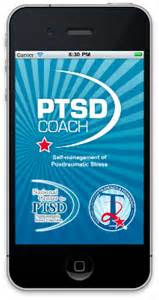 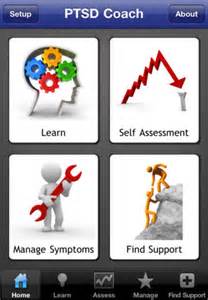 [Speaker Notes: PTSD Coach is a wonderful free smartphone tool that is available for iPhone and Android that students can use to help manage symptoms. Based on 8 common symptoms the application will suggest different exercises that the individual can do included guided imagery, progressive relaxation, diaphragmatic breathing, taking a walk etc that the student can rate with a thumbs up or thumbs down. The student can also individualize the tool with pictures of loved ones or music that relaxes them or makes them happy etc]
Emerging Treatments
Virtual Reality
Telemedicine
Complementary and Alternative Therapy
Mindfulness
Acupuncture 
Biofeedback
[Speaker Notes: Rather than a form of treatment unto itself, virtual reality is a unique method for administering prolonged exposure that adds sensory details to enhance the exposure experience. It is thought that virtual reality, with the added cues, can help patients better emotionally engage and therefore process and cope with their trauma, and thereby respond to treatment. For example, in virtual reality, the patient controls his or her movement in a virtual world designed to help replicate their traumatic experience with visual, auditory, and olfactory cues. Still fairly new, the strongest results supporting virtual reality as efficacious for PTSD come from Difede and colleagues’ RCT for 9/11 World Trade Center survivors in which virtual reality patients exhibited significantly reduced PTSD symptoms relative to a waitlist control group. Overall, the existing evidence for virtual reality is promising. Virtual reality is not a new treatment in itself but rather a novel method for delivering exposure therapy.

Even when delivering CBT and CPT in a group setting, telemedicine still appears to be efficacious and comparable to in person therapy (44, 45). A key advantage of telemedicine is that patients may be more likely to complete treatment because of the reduced barriers such as geography and stigma surrounding mental health facilities, making it especially valuable in the difficult to treat population.

Promising results have been found for meditation, acupuncture, and relaxation for improving PTSD symptoms; however, with the exception of the data on acupuncture, studies were methodologically flawed due to a lack of control groups, unclear randomization and blinding procedures, and small sample sizes. Other popular approaches such as yoga or service animals are lacking in empirical data. For now, CAM techniques may best be utilized as ancillary approaches for patient self-care, but more evidence is needed before they can be recommended as stand-alone treatments.]
Culturally Sensitive Treatment
How a traumatic event is experienced is influenced by:
Age
Gender Identify
Sexual Orientation
Race
Ethnicity
Religion
Circumstances (e.g. war, sexual assault, terrorism, natural disaster)
[Speaker Notes: Cultural differences can exist in the perception and interpretation of the trauma event, the meaning given to the traumatic event and beliefs about control over the event.
For example, some cultures interpret illness and other trauma events as punishment, a test or rite of passage, or a special message. 
The way an individual interprets the meaning of the trauma will influence subsequent distress, reactions, and ways of coping. 
Cultural differences can also exist in beliefs about if, when, and how to resolve traumatic stress symptoms, and about help-seeking and utilization of supportive resources outside their community
Remembering that some interpretations may differ from your own, it is best to ask individuals about what the trauma means to them, and incorporate those beliefs into assessment and treatment.]
True False Pod Questions or Chat Box
PTSD is a mental weakness.
True or False?
[Speaker Notes: Developing PTSD is not a sign of weakness, be it mental weakness or weakness of character. It is an understandable human response to uncommon experiences. Although the most common outcome following trauma is one of recovery or resiliency, there are several factors, besides one’s own internal strength, that may influence whether an individual will develop PTSD, including: severity of the trauma, type of trauma (i.e., was it an interpersonal trauma where someone was specifically targeted, such as rape? Or was it something that happened by chance, like a natural disaster), number of traumas (i.e., previous trauma experienced in youth, or experiencing multiple traumas at once or compounded upon one another), duration (i.e., was the trauma a one-time event or long-term), one’s neurobiology, and whether the person has a support system to help them.]
If you are going to get PTSD it happens immediately after the trauma.
True or False?
[Speaker Notes: Experiencing stress reactions following a traumatic event is to be expected, and is rather commonplace. However, in order for these stress reactions to merit a diagnosis of PTSD, the symptoms must last at least a month. Within the first month, these stress reactions are considered “acute stress,” which is very similar to PTSD, but traditionally has a slightly greater emphasis on dissociative symptoms (e.g., altered sense of reality, inability to remember important aspects of the traumatic event), and can be diagnosed within the first month of the trauma. Only if the symptoms last longer than a month, can the diagnosis of PTSD be considered.]
Multiple Choice #1:
Which of these factors predict how distressing an event is for a young person?  

the event  
the individual  
the supports available  
all of the above
[Speaker Notes: Answer d. – all of the above]
Multiple Choice #2:
Which of these statements is true regarding acute stress reaction disorder and posttraumatic stress disorder (PTSD)?    
both disorders can occur at any time following a traumatic event  
acute stress disorder occurs only in children, while PTSD can occur at any age  
PTSD is not diagnosed until after 4 weeks following the traumatic event 
acute stress disorder describes symptoms in someone who was not present at an incident, while PTSD takes place only in those who were present
[Speaker Notes: Only C is correct. The others are not true]
Case Discussion
What Happened to you? vs. What is Wrong with you?
[Speaker Notes: Let me turn you over to Dr Lydia who will present a case for your consideration]
Peter is a 16 year old student. During the admissions process, his file was reviewed because he had been suspended from school multiple times for fighting and he had a history of foster placements because of parental physical abuse and neglect. 

He is currently in CPP. He was referred to Wellness because he got into a verbal altercation with a staff member who spoke to him in a harsh and loud tone and punched a wall injuring his hand. He tells you the staff member does not like him and has it in for him. Also that he does not think he will ever amount to anything. He refuses to discuss anything about his past including his past anger issues at school or how his family disciplined him as child when he misbehaved.
Q and A
References:
American Psychiatric Association. (2013) Diagnostic and statistical manual of mental disorders, (5th ed.). Washington, DC: Author. 
Bui E, Ohye B, Palitz S, Olliac B, Goutaudier N, Raynaud JP, Kounou KB & Stoddard FJ Jr. (2014) Acute and chronic reactions to trauma in children and adolescents. In Rey JM (ed), IACAPAP e-Textbook of Child and Adolescent Mental Health. Geneva: International Association for Child and Adolescent Psychiatry and Allied Professions http://iacapap.org/wp-content/uploads/F4-PTSD-2014.pdf   
Friedman, M. (2013) Trauma and Stress-Related Disorders in DSM-5 . https://www.istss.org/ISTSS_Main/media/Webinar_Recordings/RECFREE01/slides.pdf 
PTSD United Inc. (2014) PTSD Statistics. http://www.ptsdunited.org/ptsd-statistics-2/ 
National Center for PTSD. (2011).  Evidence-Based Treatments for PTSD: What the Research Tells Us about Patient Improvement.  http://www.ptsd.va.gov/Public/understanding_TX/CourseList/Course_NCPTSD_Treatment_1435/assets/00015006.PDF 
U.S Department of Veteran Affairs. (2016). PTSD and DSM-5. http://www.ptsd.va.gov/professional/PTSD-overview/dsm5_criteria_ptsd.asp  
Youngner, C; Gerardi, M, Rothbaum, B. (2013) PTSD: Evidence-based psychotherapy and emerging treatment approaches. FOCUS 11:3, 307-314